Church unity
Ephesians 4:1-6
“endeavor to keep the unity of the Spirit in the bond of peace.”
Richie Thetford																			   www.thetfordcountry.com
Church unity
Acknowledge our Lord’s standard for unity of the body
Lord’s prayer
John 17:20-22
Jesus is the head of the body
Colossians 1:18
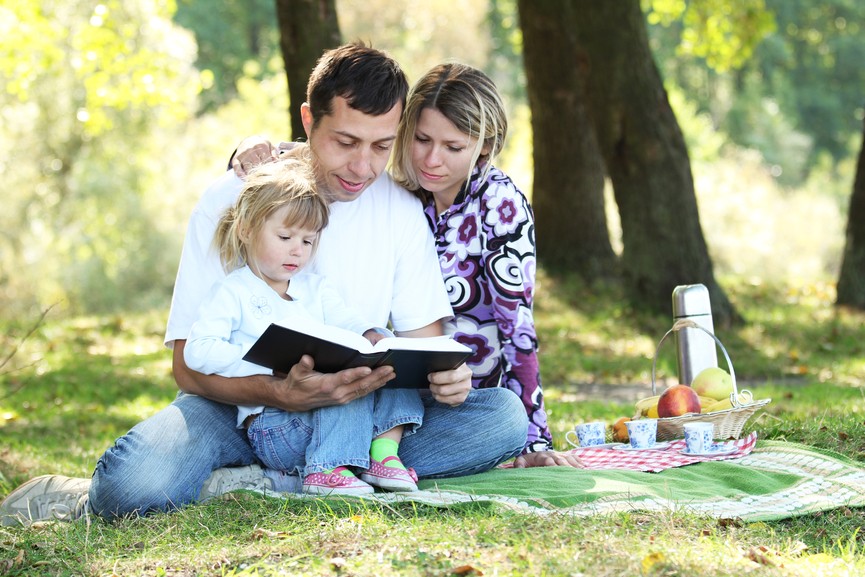 Richie Thetford																			   www.thetfordcountry.com
Church unity
Do not divide the body based on human wisdom
Division at Corinth
1 Corinthians 1:10-13
Can’t be “men pleasers”
Galatians 1:10
Matthew 6:24
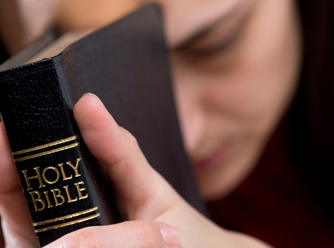 Richie Thetford																			   www.thetfordcountry.com
Church unity
Endeavor for unity in the body with fellow Christians
May be difficult – use Biblical principles
1 Corinthians 12:4-27
Philippians 2:1-11
Romans 12:9-11
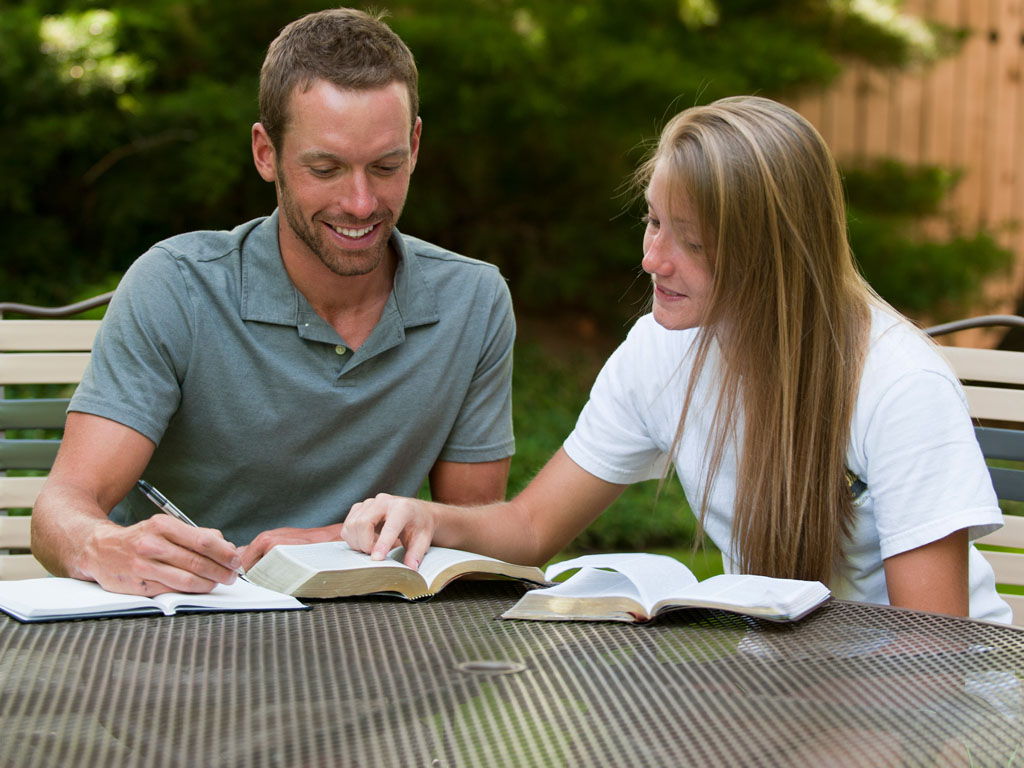 Richie Thetford																			   www.thetfordcountry.com
Church unity
We can have unity in the one body if we will…
Acknowledge our Lord’s standard for unity
Not divide based upon human wisdom
Desire to have unity in the body with other Christians
Richie Thetford																			   www.thetfordcountry.com